LO: Use the grid method to multiply.
Success Criteria:

- Partition the large number.
- Draw a grid.
- Write the numbers into the grid.
- Solve the calculations.
- Add the answers together.
- Write this number at the end of the problem to finish answering the question.
Teddy says,








Is Teddy correct?
Explain your answer.
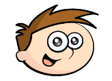 Starter
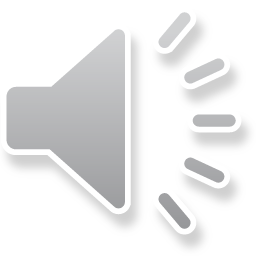 LO: Use the grid method to multiply.
Success Criteria:

- Partition the large number.
- Draw a grid.
- Write the numbers into the grid.
- Solve the calculations.
- Add the answers together.
- Write this number at the end of the problem to finish answering the question.
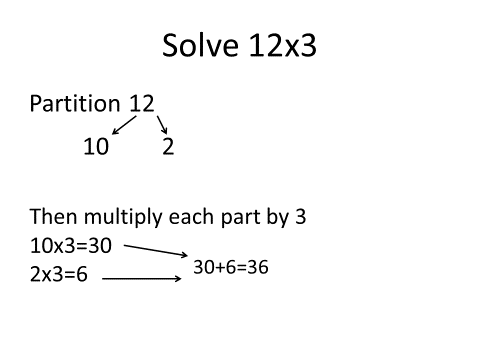 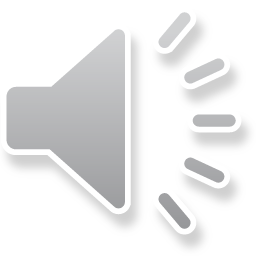 LO: Use the grid method to multiply.
Success Criteria:

- Partition the large number.
- Draw a grid.
- Write the numbers into the grid.
- Solve the calculations.
- Add the answers together.
- Write this number at the end of the problem to finish answering the question.
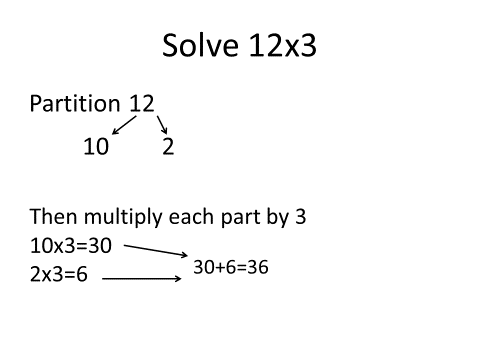 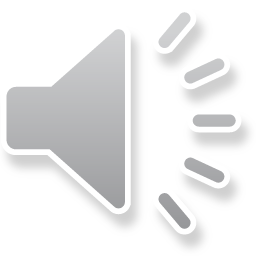 LO: Use the grid method to multiply.
Success Criteria:

- Partition the large number.
- Draw a grid.
- Write the numbers into the grid.
- Solve the calculations.
- Add the answers together.
- Write this number at the end of the problem to finish answering the question.
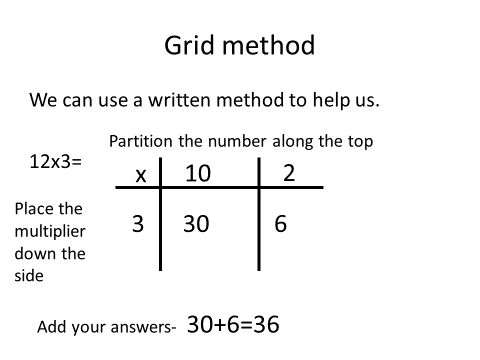 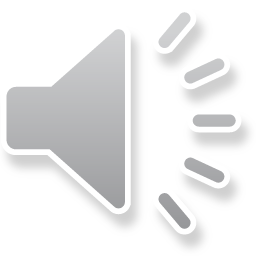 LO: Use the grid method to multiply.
Success Criteria:

- Partition the large number.
- Draw a grid.
- Write the numbers into the grid.
- Solve the calculations.
- Add the answers together.
- Write this number at the end of the problem to finish answering the question.
Can you work out 21 x 3 using the grid method?
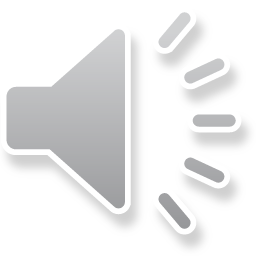 LO: Use the grid method to multiply.
Success Criteria:

- Partition the large number.
- Draw a grid.
- Write the numbers into the grid.
- Solve the calculations.
- Add the answers together.
- Write this number at the end of the problem to finish answering the question.
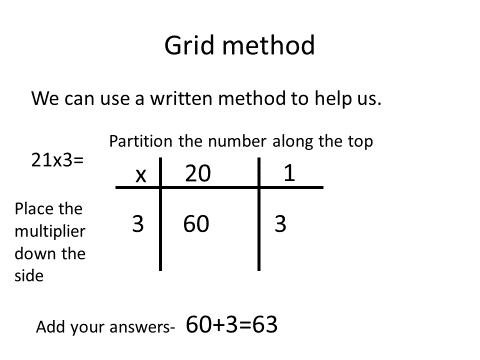 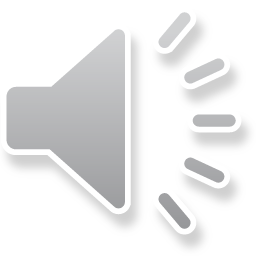 LO: Use the grid method to multiply.
Success Criteria:

- Partition the large number.
- Draw a grid.
- Write the numbers into the grid.
- Solve the calculations.
- Add the answers together.
- Write this number at the end of the problem to finish answering the question.
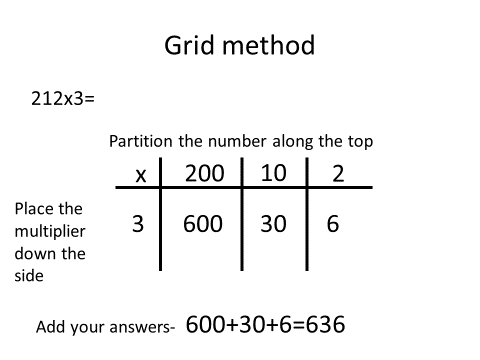 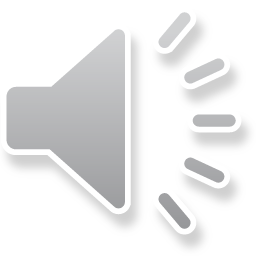 LO: Use the grid method to multiply.


On the following slide there are some questions for you to try so you can practice using the grid method.
Success Criteria:

- Partition the large number.
- Draw a grid.
- Write the numbers into the grid.
- Solve the calculations.
- Add the answers together.
- Write this number at the end of the problem to finish answering the question.
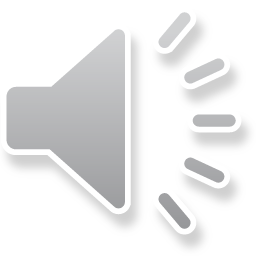 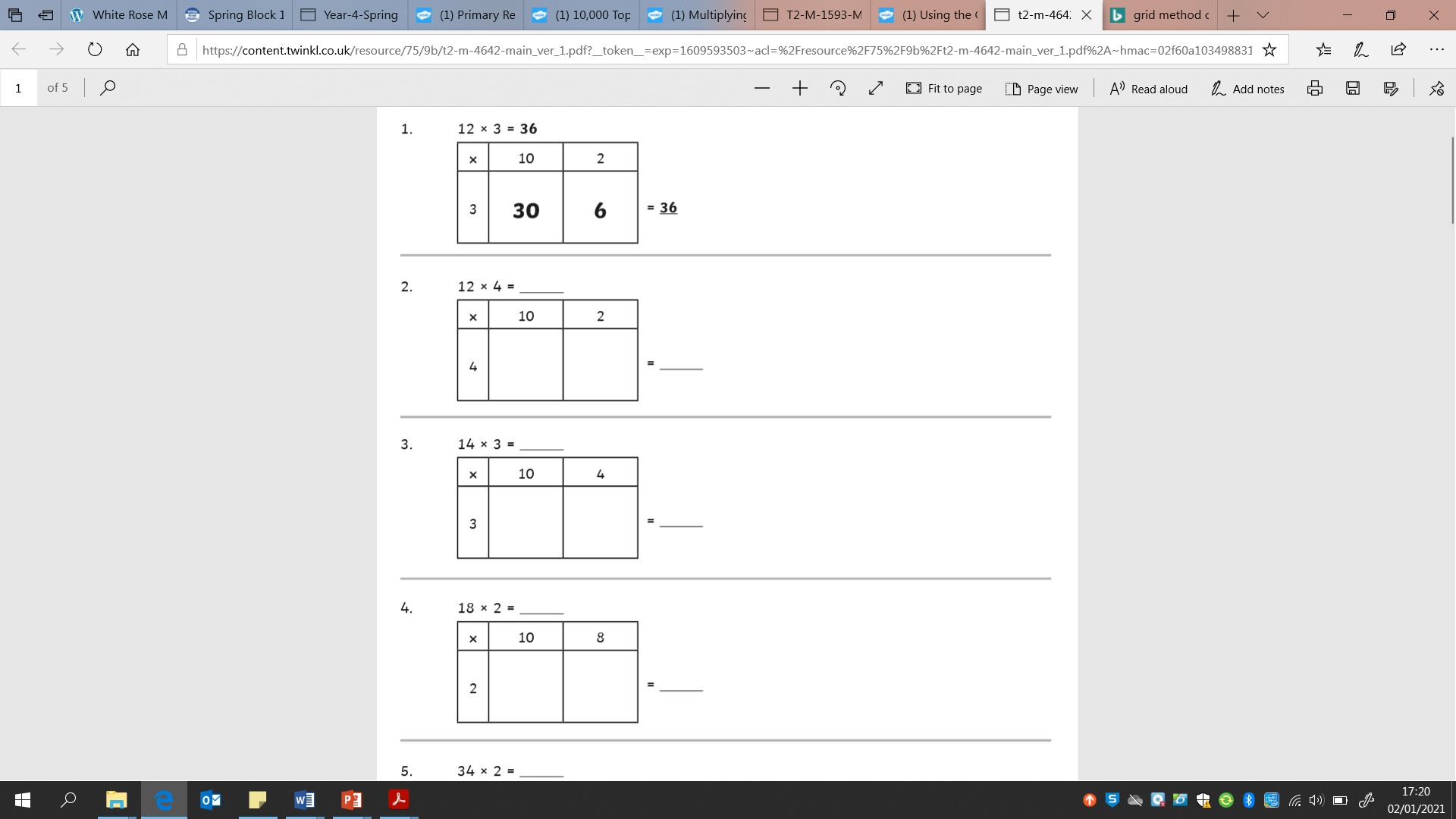 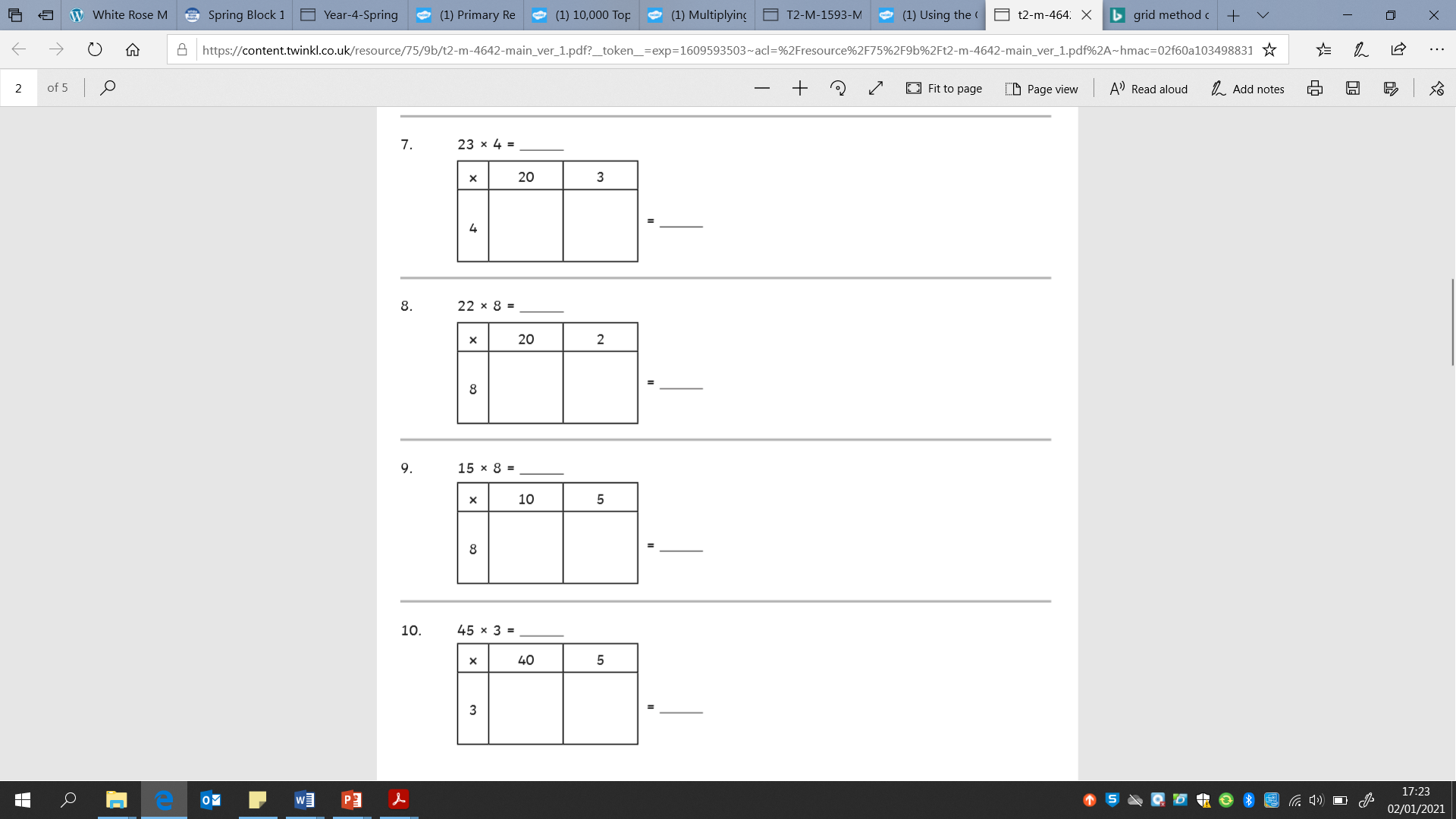 5.
 
 
 
 
6.
 
 
 
 
7.
 
 
 
 
8.
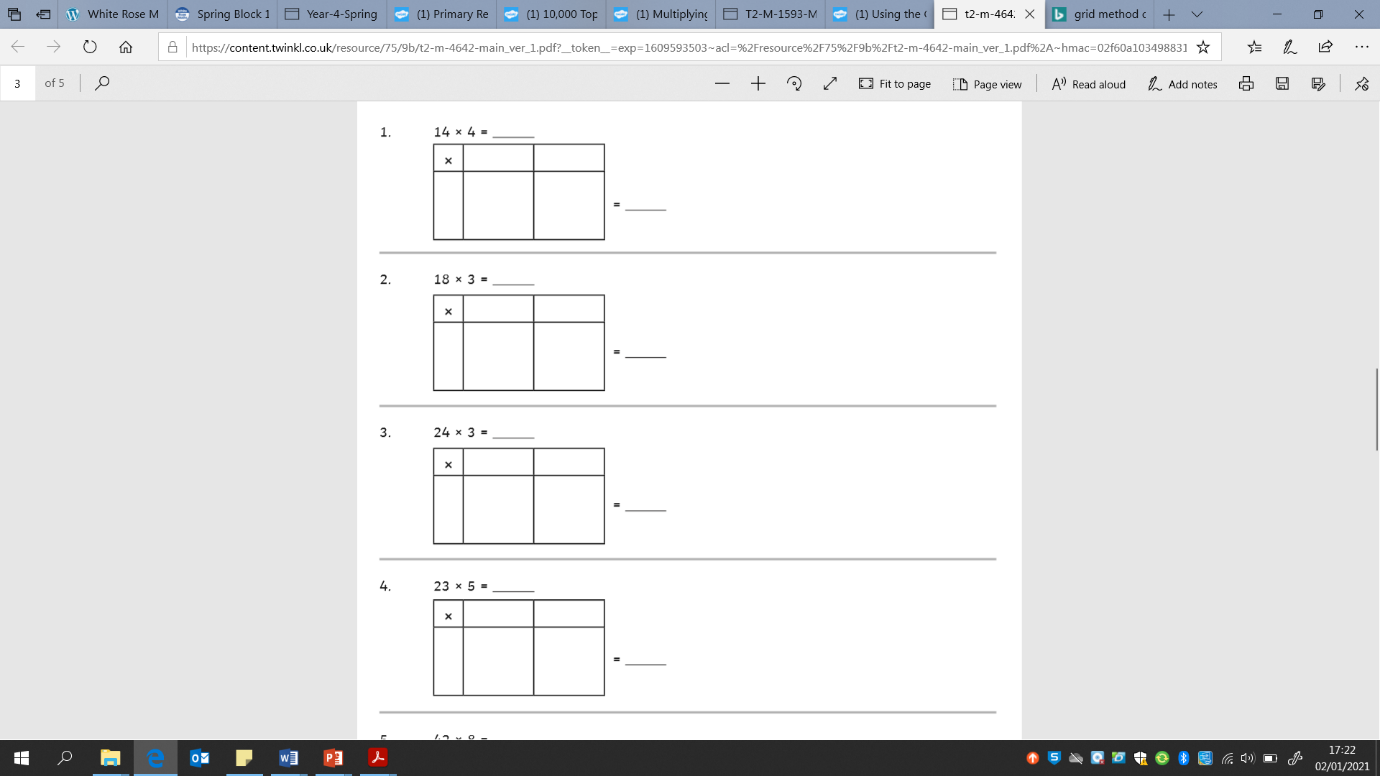 9.
 
 
 
10.
 
 
 
 
 
11.
 
 
 
 
12.
LO: Use grid method to multiply.
Success Criteria:

- Partition the large number.
- Draw a grid.
- Write the numbers into the grid.
- Solve the calculations.
- Add the answers together.
- Write this number at the end of the problem to finish answering the question.
Extension:
Use the grid method to answer 146 x 6
LO: Use grid method to multiply.
Success Criteria:

- Partition the large number.
- Draw a grid.
- Write the numbers into the grid.
- Solve the calculations.
- Add the answers together.
- Write this number at the end of the problem to finish answering the question.
Plenary

How would you present 54 x 7 in the grid method?
Answers

Starter: Teddy is incorrect. The biggest number should be at the front as this is what is being divided into smaller groups.
36 
48
42
36
92
176
120
135
56
54
72
115
Extension: 876